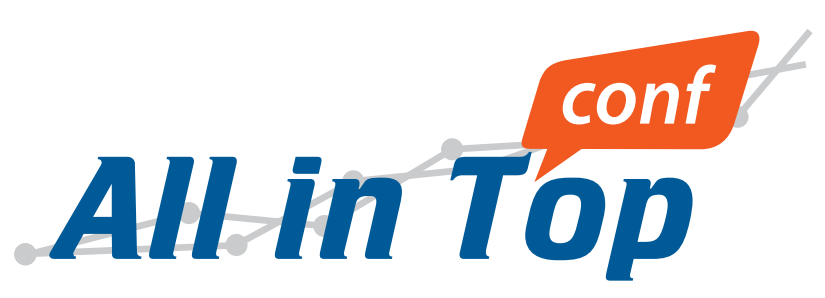 Контент-маркетингкак продукт для SEO-студии
Дмитрий Шахов
Директор ГК РЕМАРКА
Докладчик на конференциях 
 AllInTop (Москва, 2012, 2014-2016гг.),
 SeoConference (Казань, 2014-2015гг.), 
 Кибермаркетинг (Москва, 2015г.), 
 РИФ-Воронеж (2014-2015гг.), 
 Онлайн: SmartFox, Megaindex.
Организатор конференции 
 BalticDigitalDays (2013-2016гг.)
Курсы по поисковому продвижению
 200+ выпускников за три года
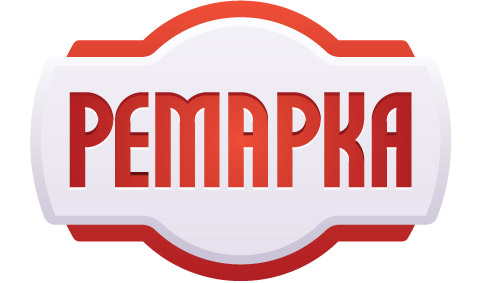 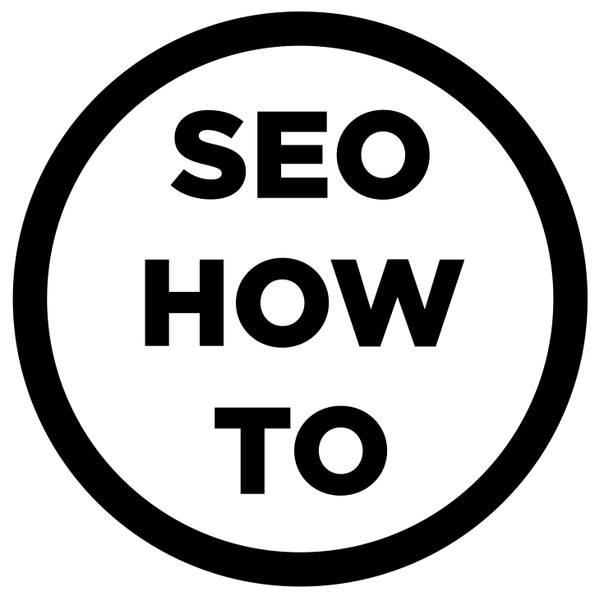 www.remarka.info                      www.seohowto.ru                     www.balticdigitaldays.ru
План доклада
WOW-результаты!
Контент-маркетинг – как продукт
Схема работы в КМ
Результаты в цифрах
Стратегия
Собрали расширенное ядро, убрали сверхконкурентное ВЧ-СЧ
Составили по датам контент-план на год
Написали по одной оптимизированной статье на каждый НЧ-кластер из ядра
Делали три ссылки с других статей в топ2-4 по запросу в расширенном поиске по сайту
Загоняли в индекс твиттером
Получили…
Рост позиций в топ10
Рост трафика в два раза!
Нравится? Внедряем!
Стоп! Это бред!
Графики – правда. И схема рабочая. Но!
По схеме ничего не делалось 
Не делалось вообще почти ничего
Я взял за основу корреляцию несвязанных событий
Скрыл то, что не вписывалось в гипотезу
Антигипотезы не рассматривал
Вывод придумал

Три года хотел показать это, теперь полегчало
ЧАСТАЯ
СХЕМА
ДОКЛАДОВ
НА КОНФАХ
Реально там пришло снятие фильтра через переадресацию.
Плюс отвал статичных говноссылок по возрастным причинам. 
И попадание под Минусинск нескольких конкурентов,
вызвавшее смещение моих сайтов чуть выше.
Будьте осторожны к докладам на сцене!
Задавайте больше вопросов выступающим!
25 кадр
Дэдпул рекомендует
Спокойно. Выдыхаем. Идем дальше.
Будущее SEO сегоднясильно зависит от угла зрения
Перспективы SEO как бизнеса
Из массовых методов воздействия на сайт остался только раздув по посадочным
Ссылочный спам под запретом
Точечная работа: дорого и долго
Яндекс.Бандит (и аналог в Google)
Доминирование информационных многостраничников в органике
Грустно?
Качели позиций за один месяц!
Выход есть! Контент-маркетинг
совокупность маркетинговых приёмов, основанных на создании и/или распространении полезной для потребителя информации с целью завоевания доверия и привлечения потенциальных клиентов. 

Контент-маркетинг по Джо Пулицци — это регулярный процесс создания интересного, полезного и релевантного контента, направленного на целевую аудиторию, с целью сохранения или изменения ее поведенческого сценария.
КМ vs SEO
Рост посещаемости с поиска - это побочный эффект работы КМ
Контент-маркетинг не превращается из-за сопутствующих симптомов в SEO и не может заменить его
SEO-копирайтинг это не КМ. Написание текстов под частотники не делает вас контент-маркетологом.
SEO как продукт
Изучение потребностей (составление семантики)
Создание контента под семантику
Вывод в топ манипуляциями
Лиды и заказы
КМ как продукт
Формирование экспертного* контента
Распространение контента
Лояльность к бренду
Лиды и заказы
*Экспертный контент – контент с привязкой к реальным знаниям в нише
Вилка оплат в месяц
Команда
Найдите грамотного редактора!
Найдите грамотного smm-специалиста!
Хороший контент-менеджер
Пул авторов по тематикам (не биржа!)
И не забудьте про сеошника
План работ
Бриф с клиентом
Контент-план
План репостов в свои паблики
План посева на другие сайты и соцсети
Email-рассылка
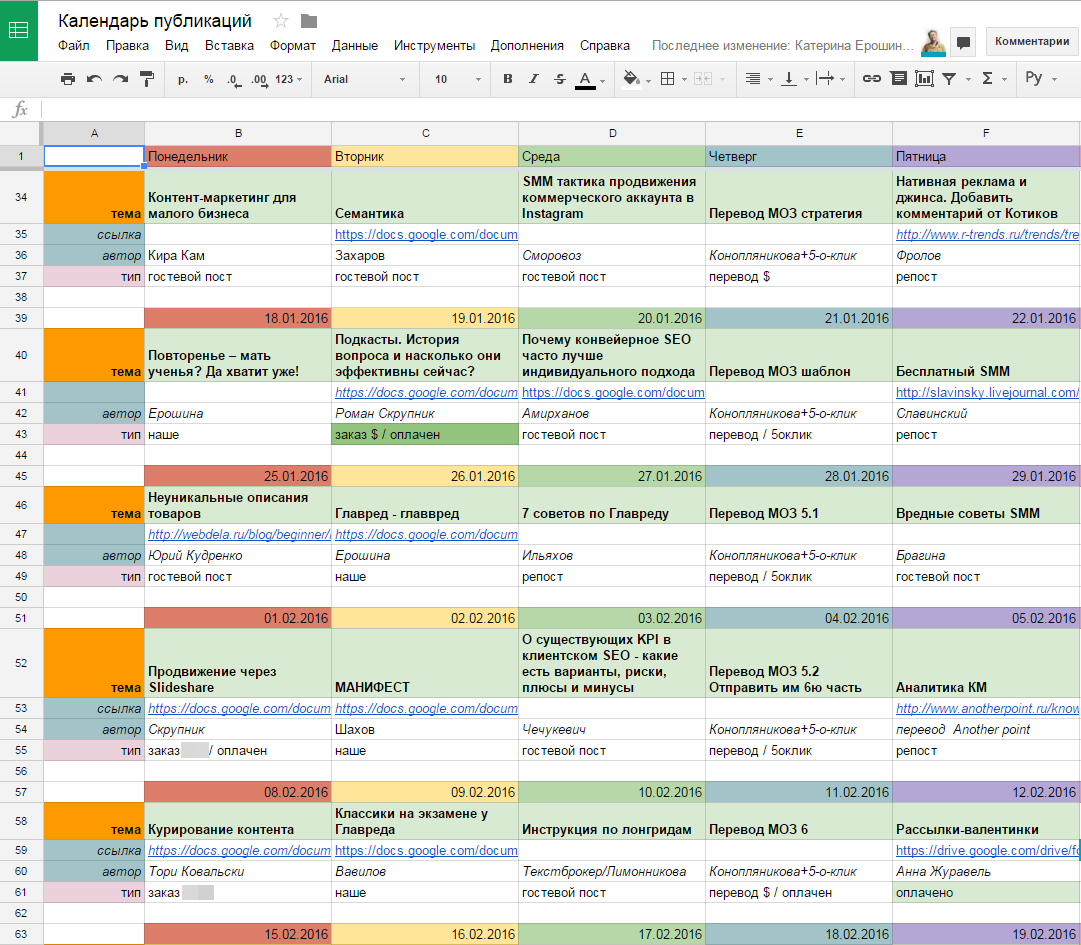 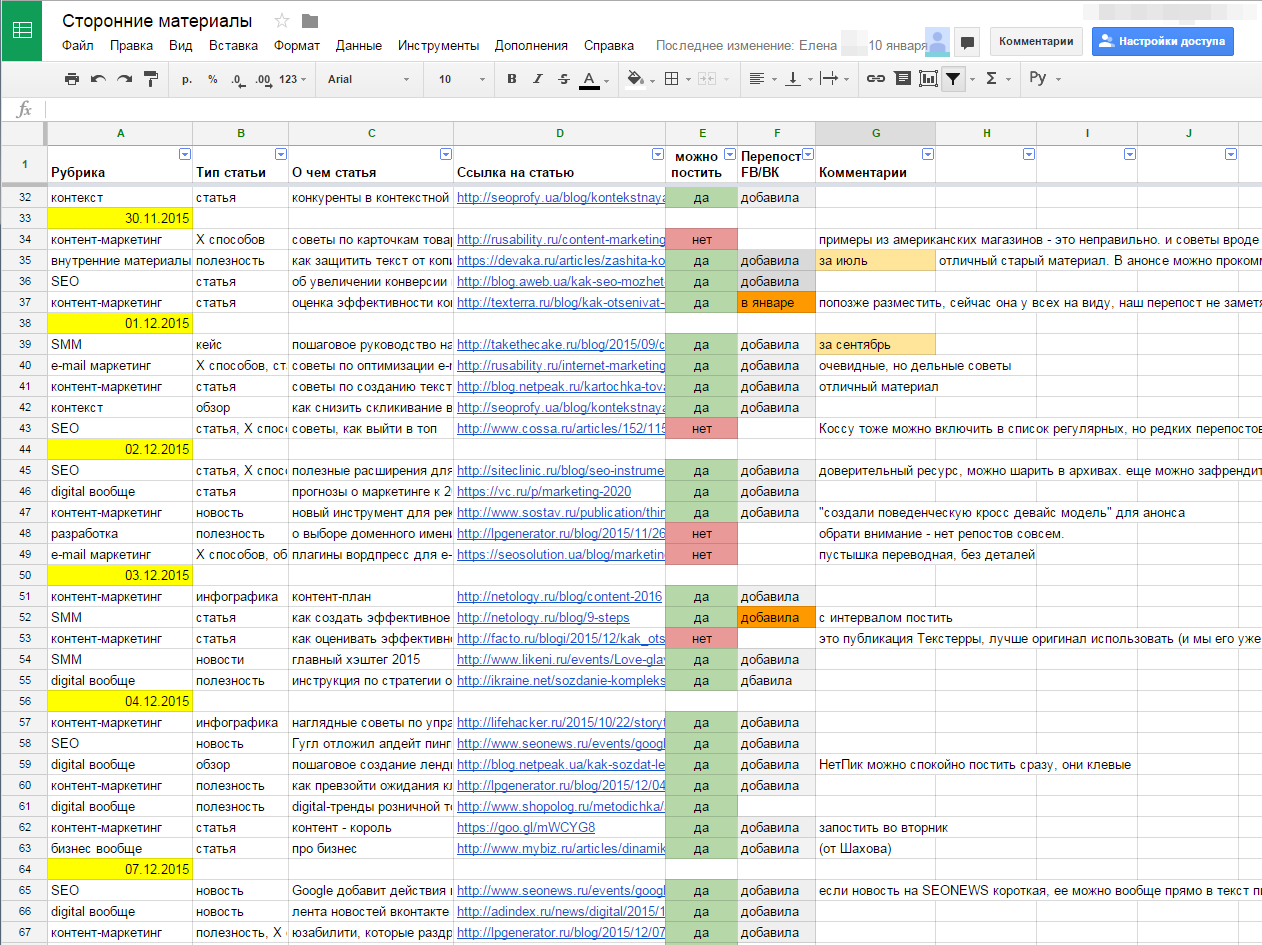 Посевы
Репосты лидеров мнений
Репосты своими прокачанными акками
Платные посты и посты на обмен
Таргет-реклама
Посевы в комментарии
Посещаемость
Создание частотника
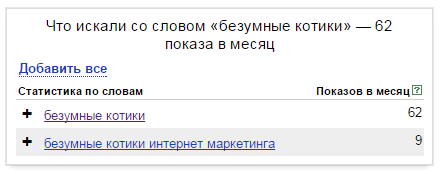 + madcats сайт                 11
+ madcats ерошина           2
+ madcats шахов               3
+ mad cats ru                      4
+ madcats маркетинг         2
И т.д.
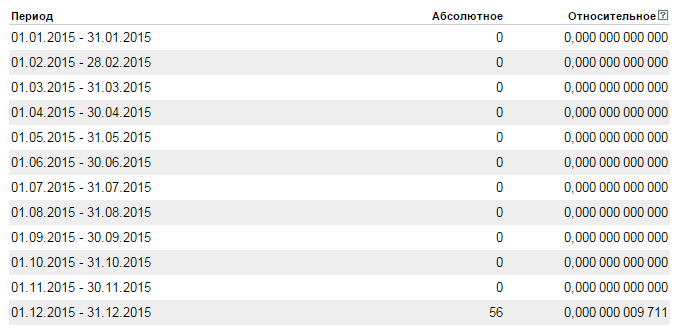 Итого с нуля до 100+ за два месяца!
Социальная активность
Без таргет-рекламы и платных посевов – только на виральных текстах
Спасибо группе Контент-маркетинг и Текстерре за лояльное отношение к котикам!
Структура посещаемости
Входящие ссылки
Входящие ссылки
Поисковый траффик / бренд
Поисковый траффик / товар
Лиды и заявки на КМ
Надоело биться в SEO?
Предложи клиенту КМ
Хотите узнать больше?
Заявки на КМ сюда
8-800-333-06-80
s@remarka.info

Общение со мной
https://www.facebook.com/bablorub
skype: remarka.reklama